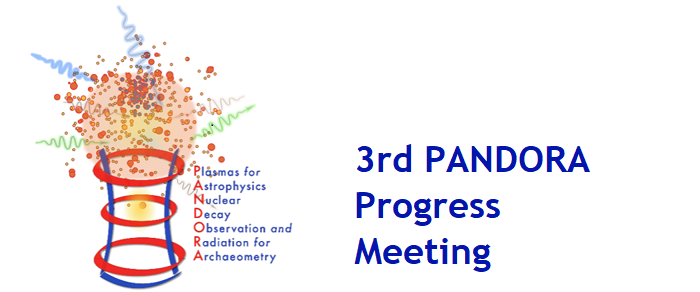 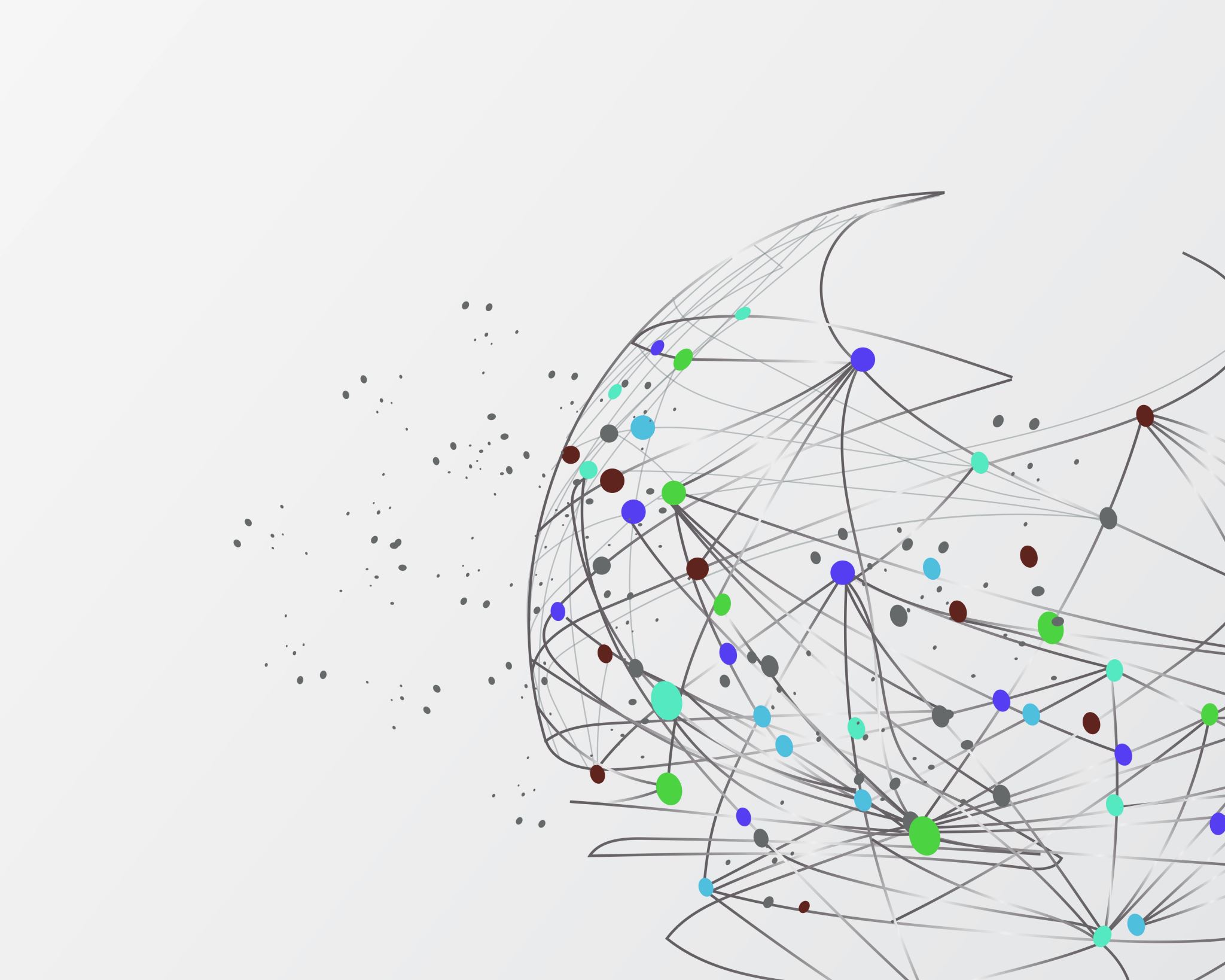 DAQ for HPGe array
A. GoasduffN. Toniolo
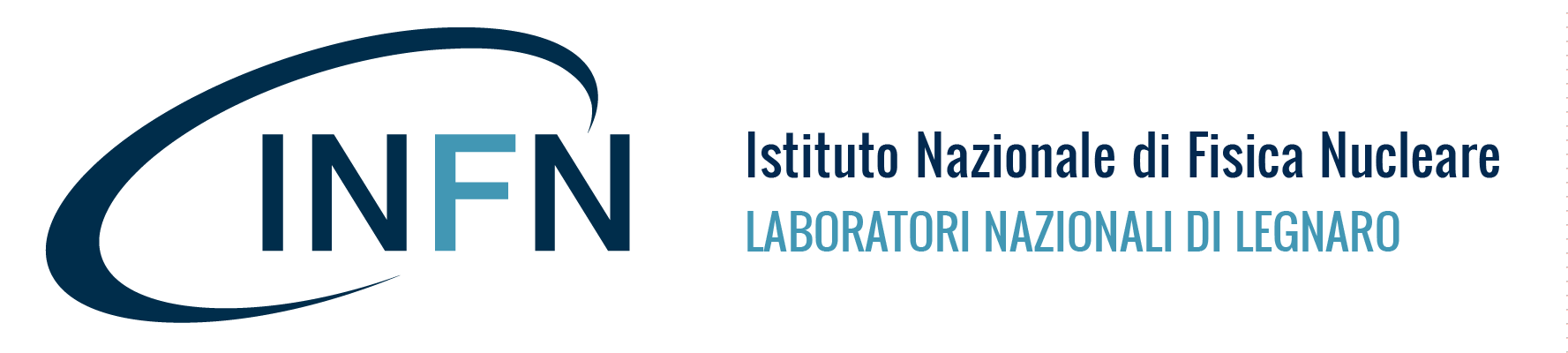 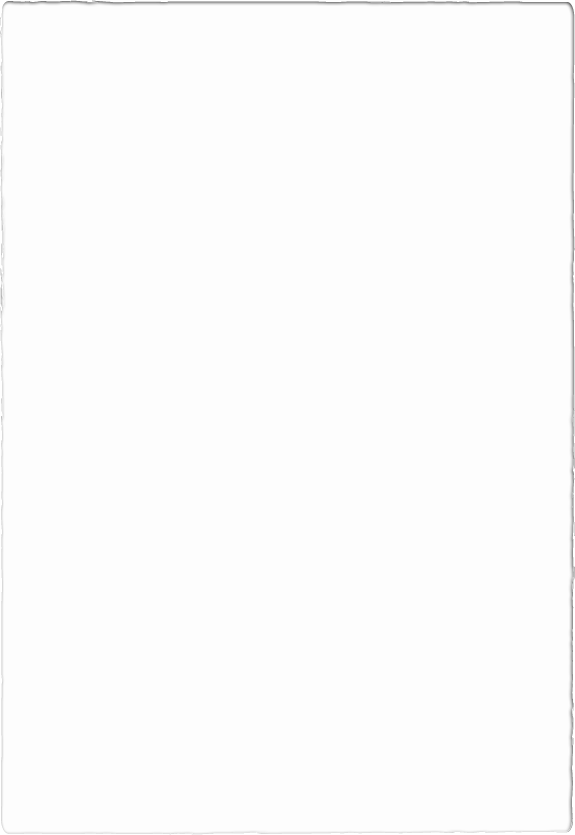 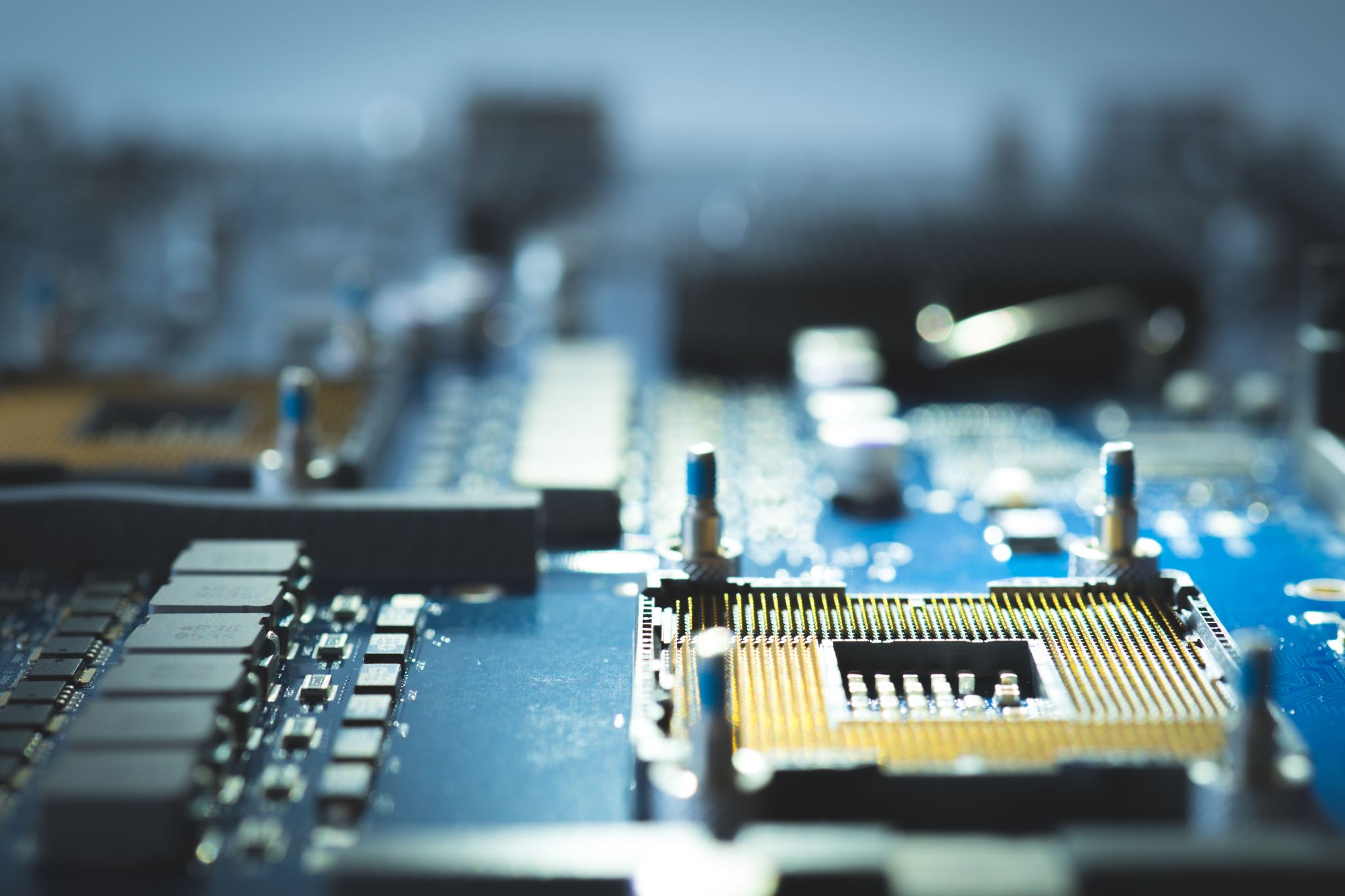 Hardware
CAEN DIGITIZER V1: 
VME boards
Single ended input channels (8/16 channels)
250 MS/s 
Firmware: Trapezoidal filter (DPP-PHA)
Conversion Differential to Single-Ended
CAEN CONET2 Bridge: 
A3818 PCIe board with 2/4 input link. Each link can manage up to 8 boards 
Maximum length 50m 
DAQ Servers
Available SuperMicro (AGATA/GALILEO) and HP server (physics b-DS) compatible with the A3818 PCIe board
XDAQ system
Distributed DAQ system
Used for CMS@CERN
Dedicated application for PISOLO, EXOTIC, GALILEO, PRISMA, Ancillary AGATA developed in C/C++
Digitizer CAEN already supported (version 1 and 2, DPP-PHA/DPP-PSD)
Modular run control 
Developed in Python2.7 and ported to Python3.9
Dedicated interfaces towards psi style e-log, grafana, epics interface, … all
Both CLI and GUI based on Web Interface (ugly but functional)
CAEN V1725
XDAQ Architecture
CAEN A3818
Software platform developed at CERN and design specifically for the development of distributed DAQ
Standard DAQ framework for CMS experiment
XDAQ provides: 
Platform independent services
Peer-to-peer communication between DAQ blocks
SOAP messaging for configuration/control/monitoring
Main Features:
Device access
Configuration, control and monitoring
Maintainability and portability
Scalability
Long standing experience at LNL:
GASP spectrometer
PRISMA/PISOLO,EXOTIC spectrometers
GALILEO spectrometer
AGATA ancillaries
NEEDLE @ HIL
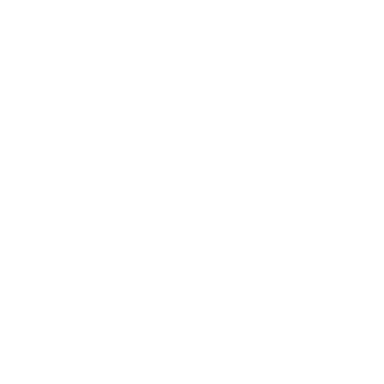 Readout Unit
Data Filtering
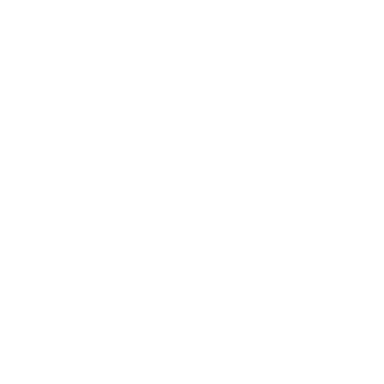 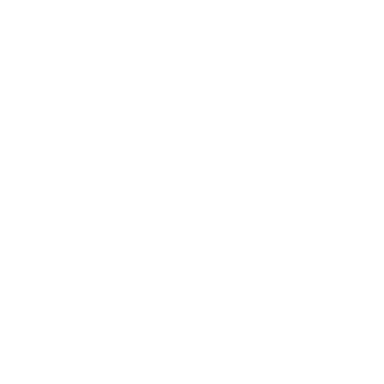 Event Builder
TCP receiver
User supplied actors
Skeleton of data treatment actor in C/C++ 
For PANDORA: 
Low level data reduction: 
Energy selection?
External conditions?
Improved timing performances
Monitoring and MetaDAta generation
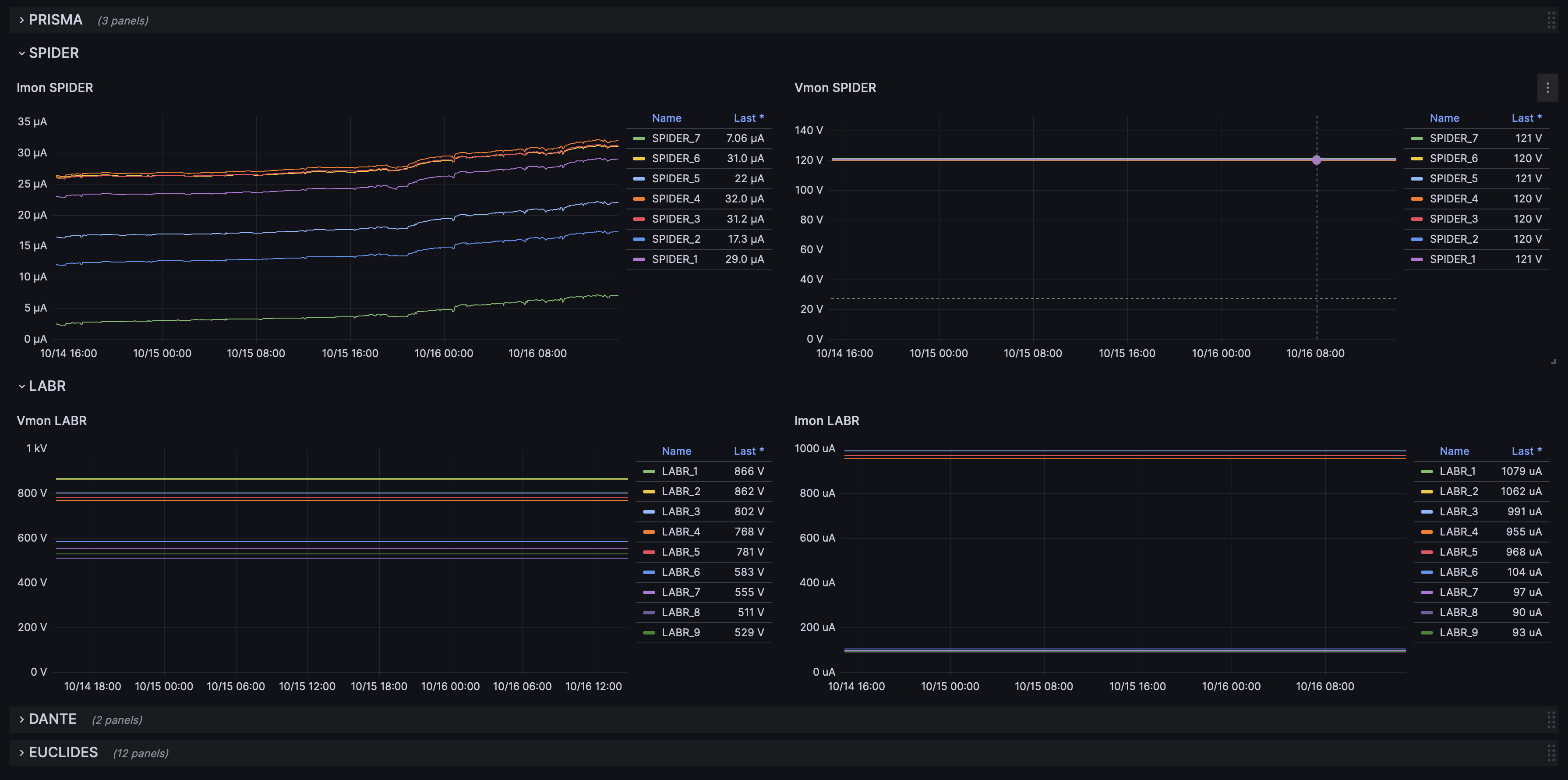 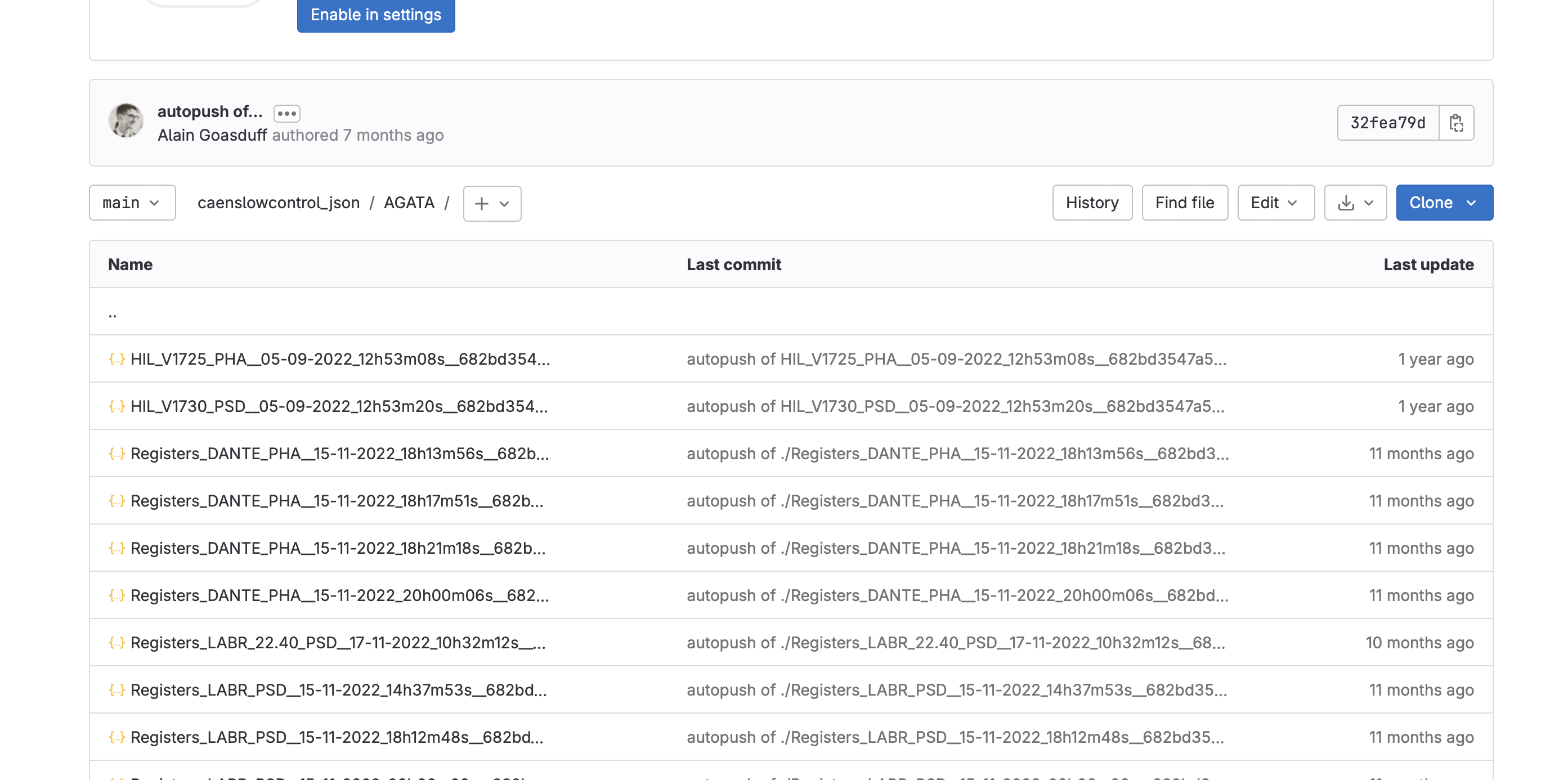 6
Data quality monitoring
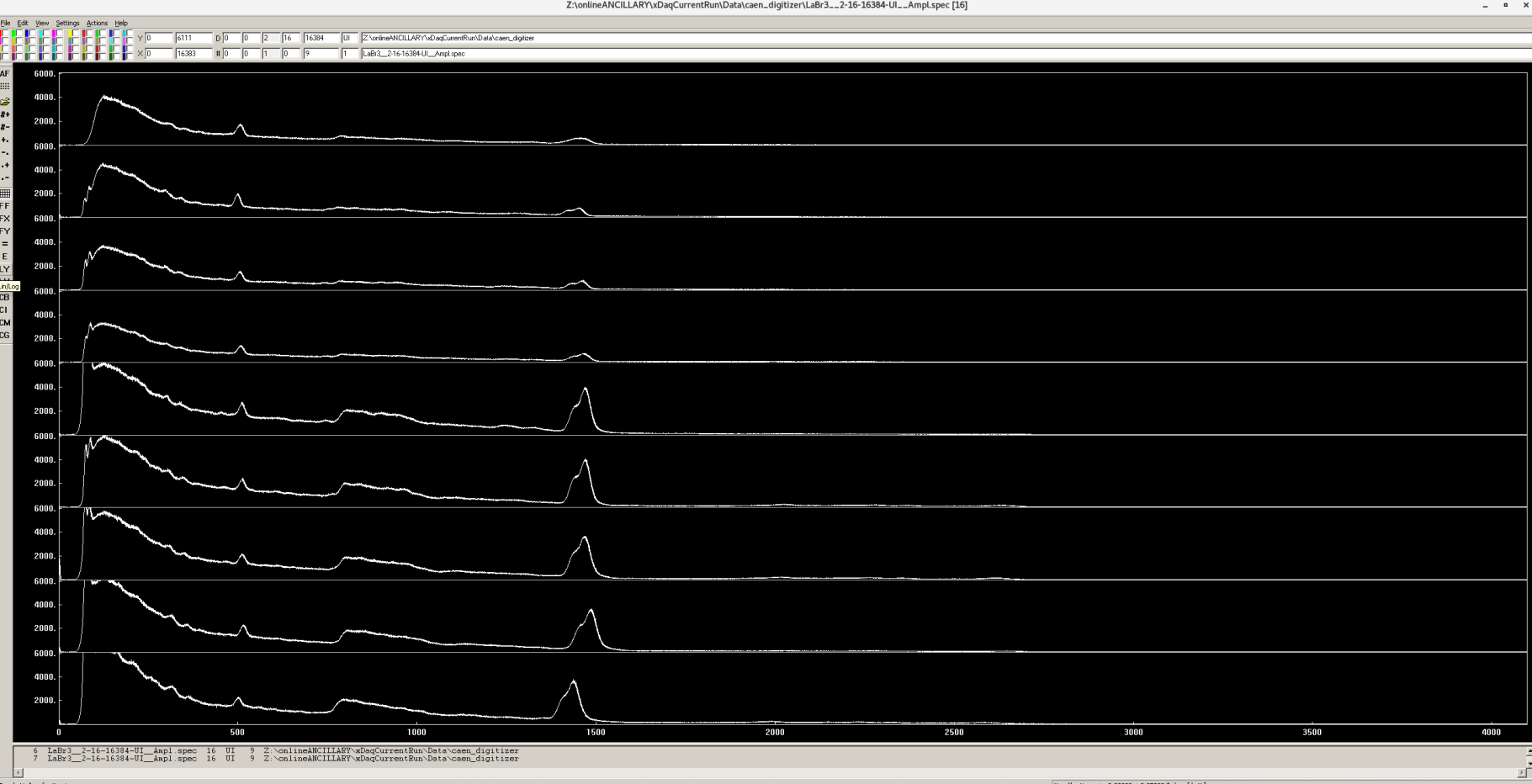 Typical spectra written on disk:
Quick and easy visualisation 
Possibility to reset the spectra using the run control
Monitoring of the ancillary data quality at different level of the DAQ: 
Data filtering 
Event builder
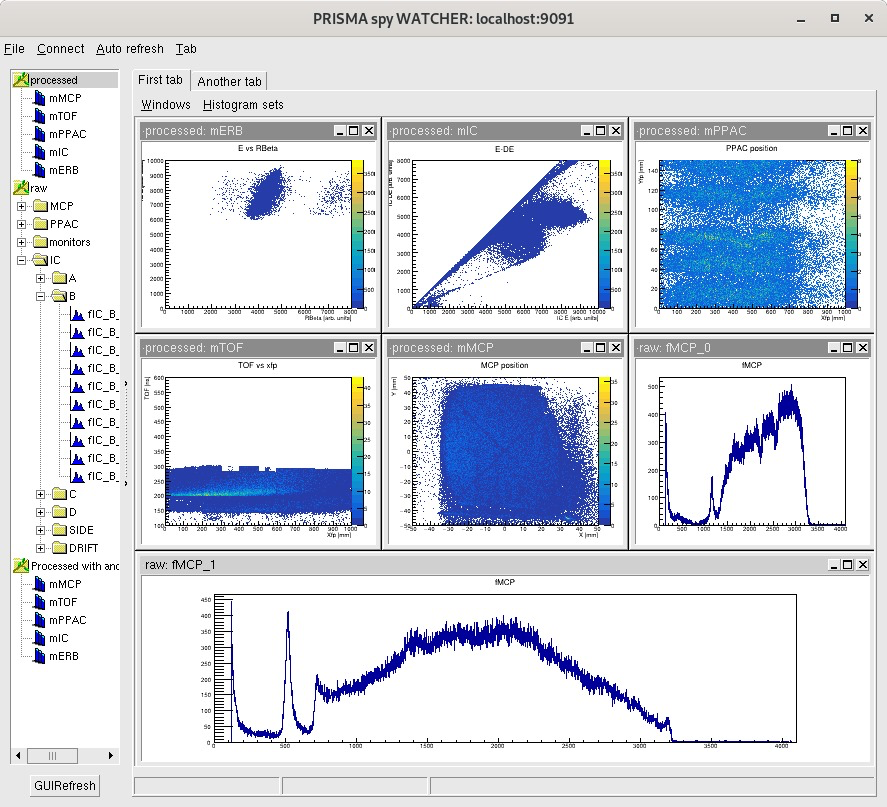 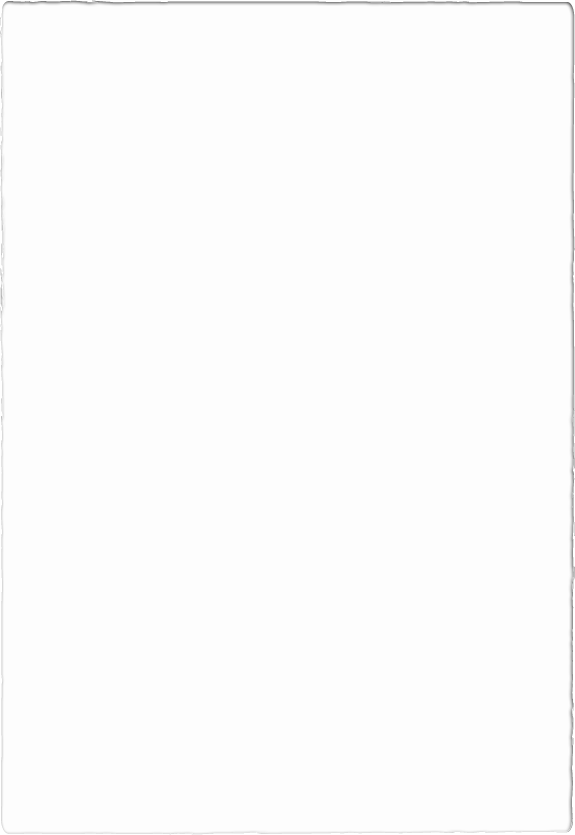 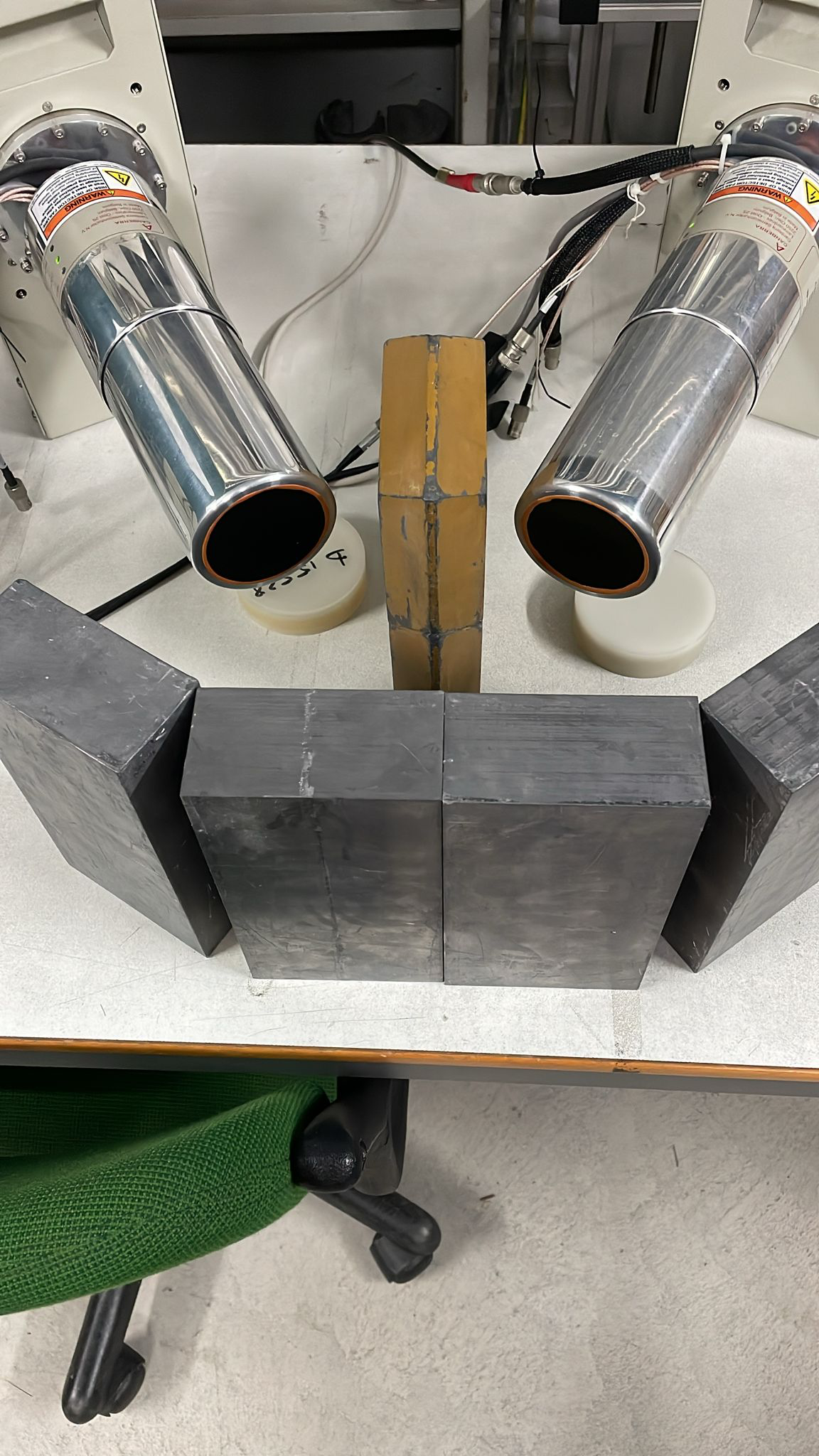 Test bench
2 Cryo-pulse  5 
1 NIM crate for the detector HV (CAEN N1471H) and pre-amplifier power supply
1 4U VME crate for the digitizer V1725
Supermicro server (DAQ + control HV)
DAQ Test Detection setup
2 HPGe CANBERA Cryo-Pulse 5
Bias: -5kV, Imon < 1 nA 
Resolution 2.3 keV FWHM @ 1.4 MeV (6 kHz rate, shaping 6 µs, baseline)
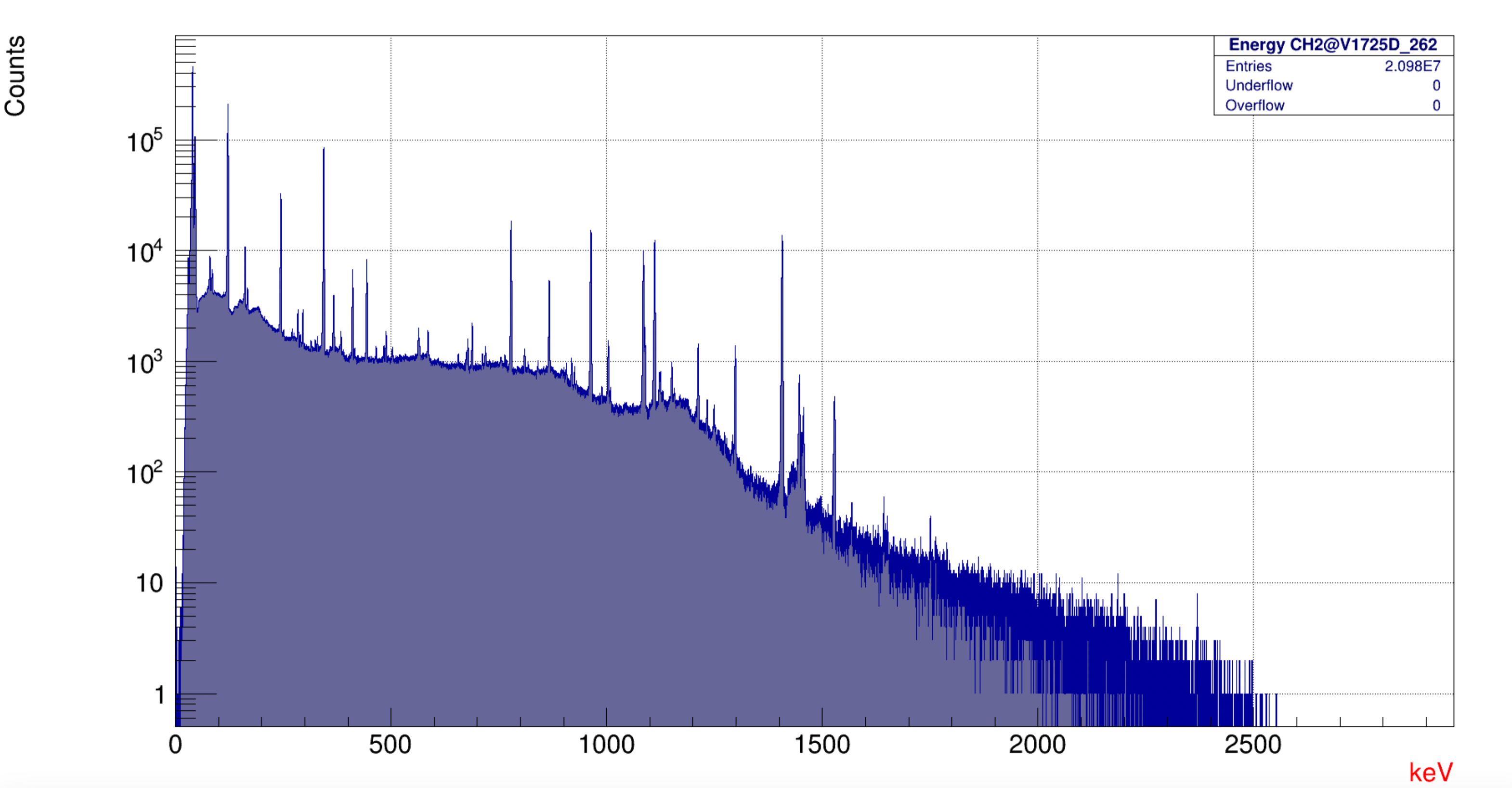 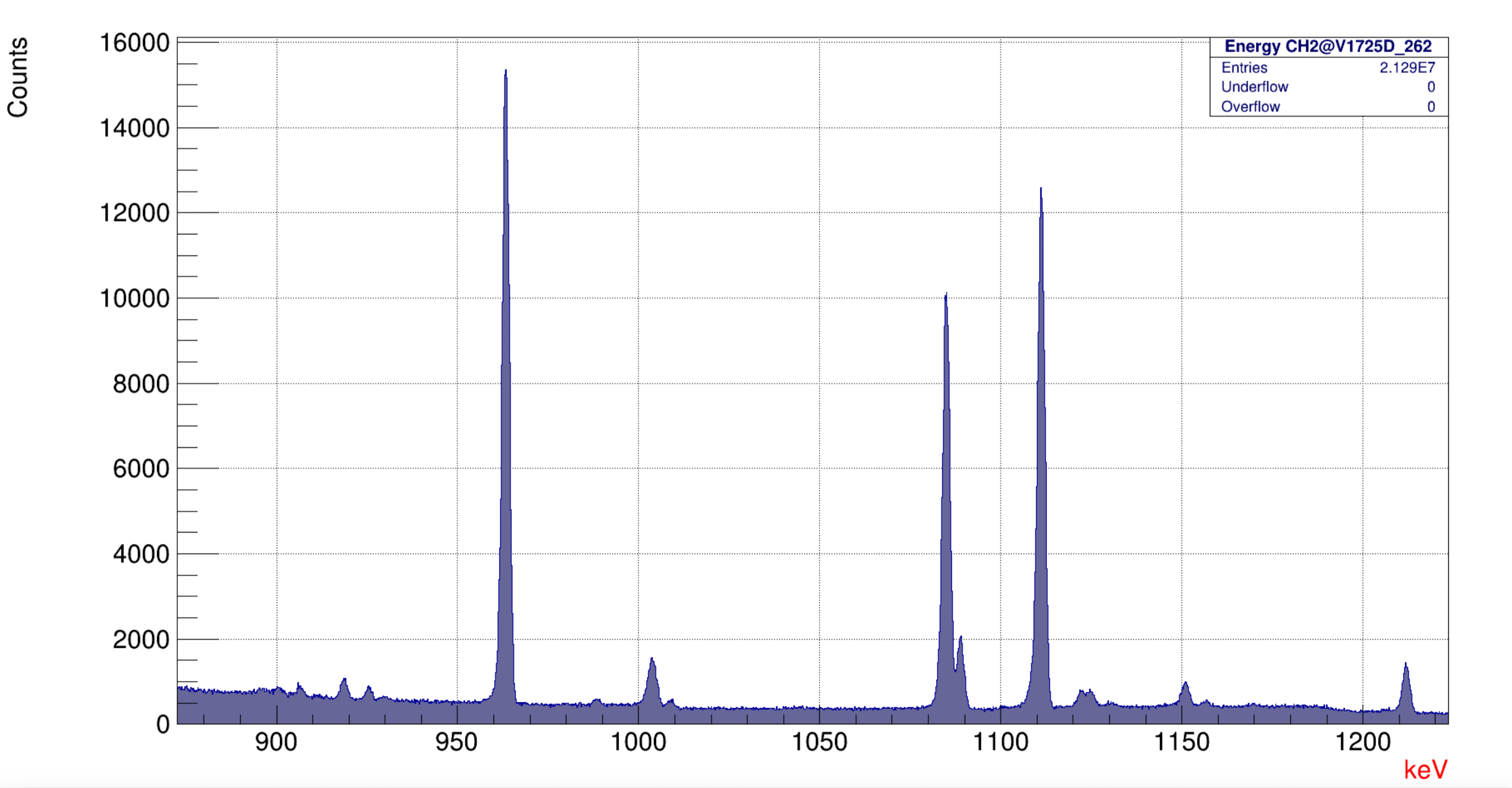 Online reconstruction of coincidences
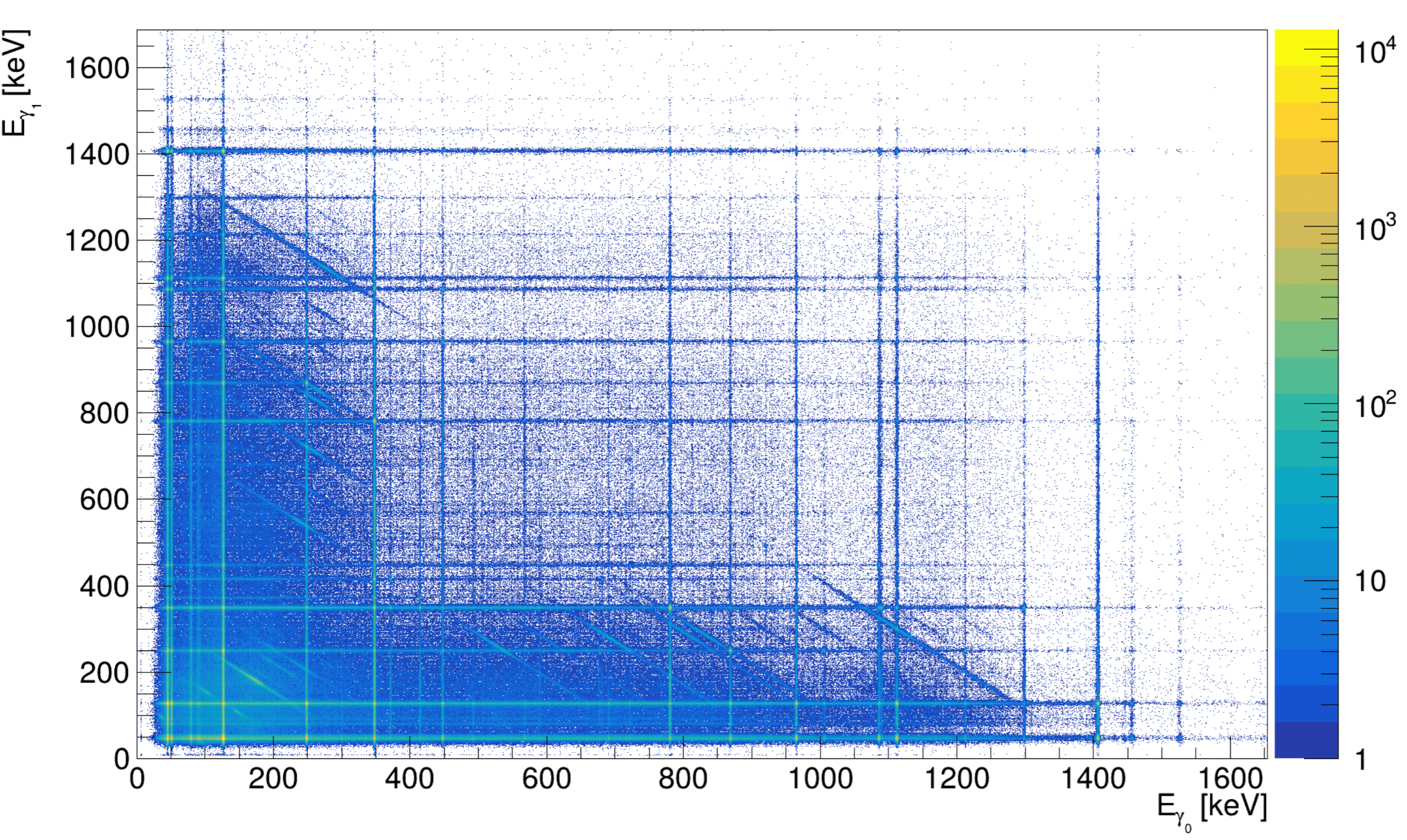 The XDAQ event builder reconstruct the events based on the time stamp information
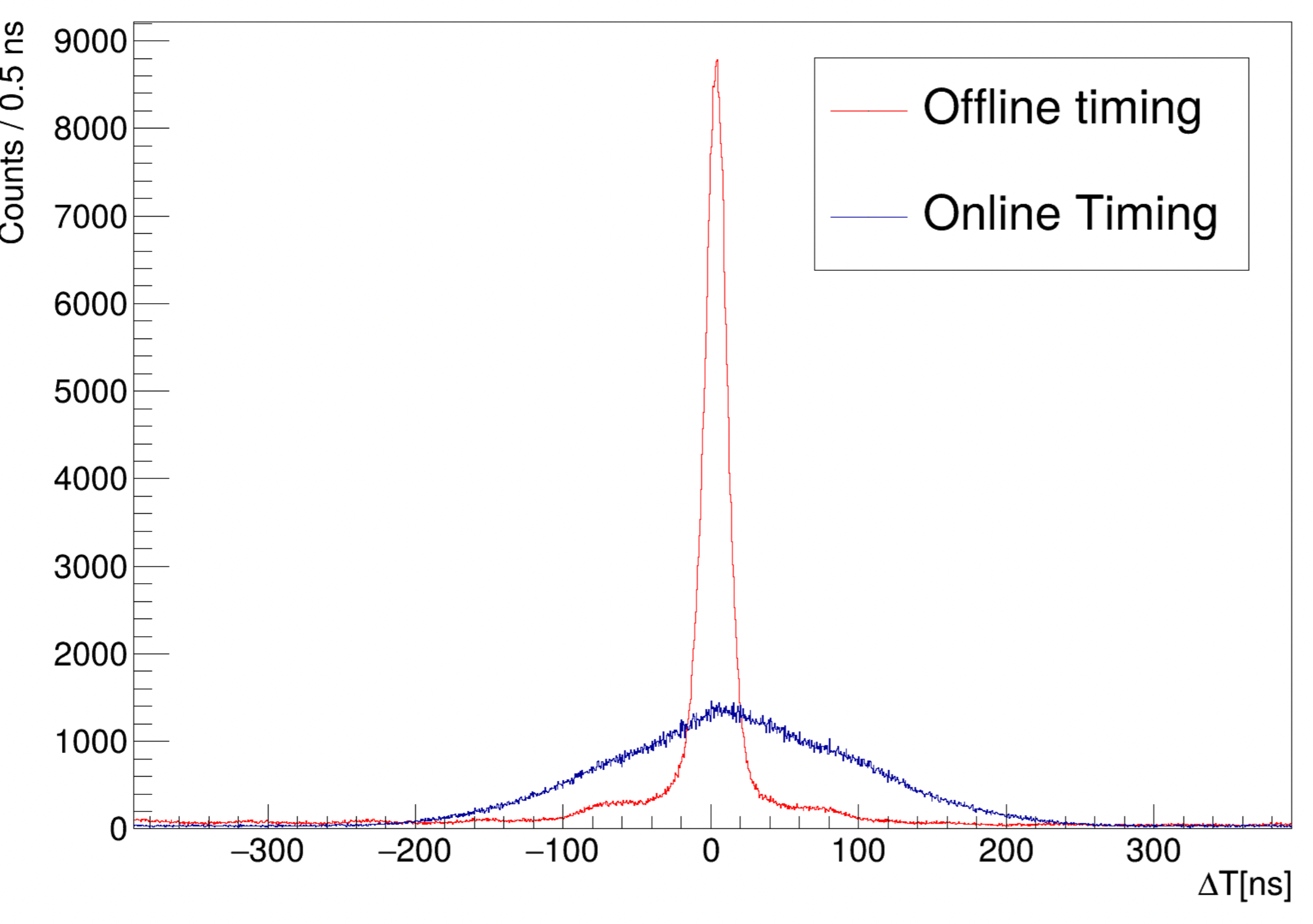 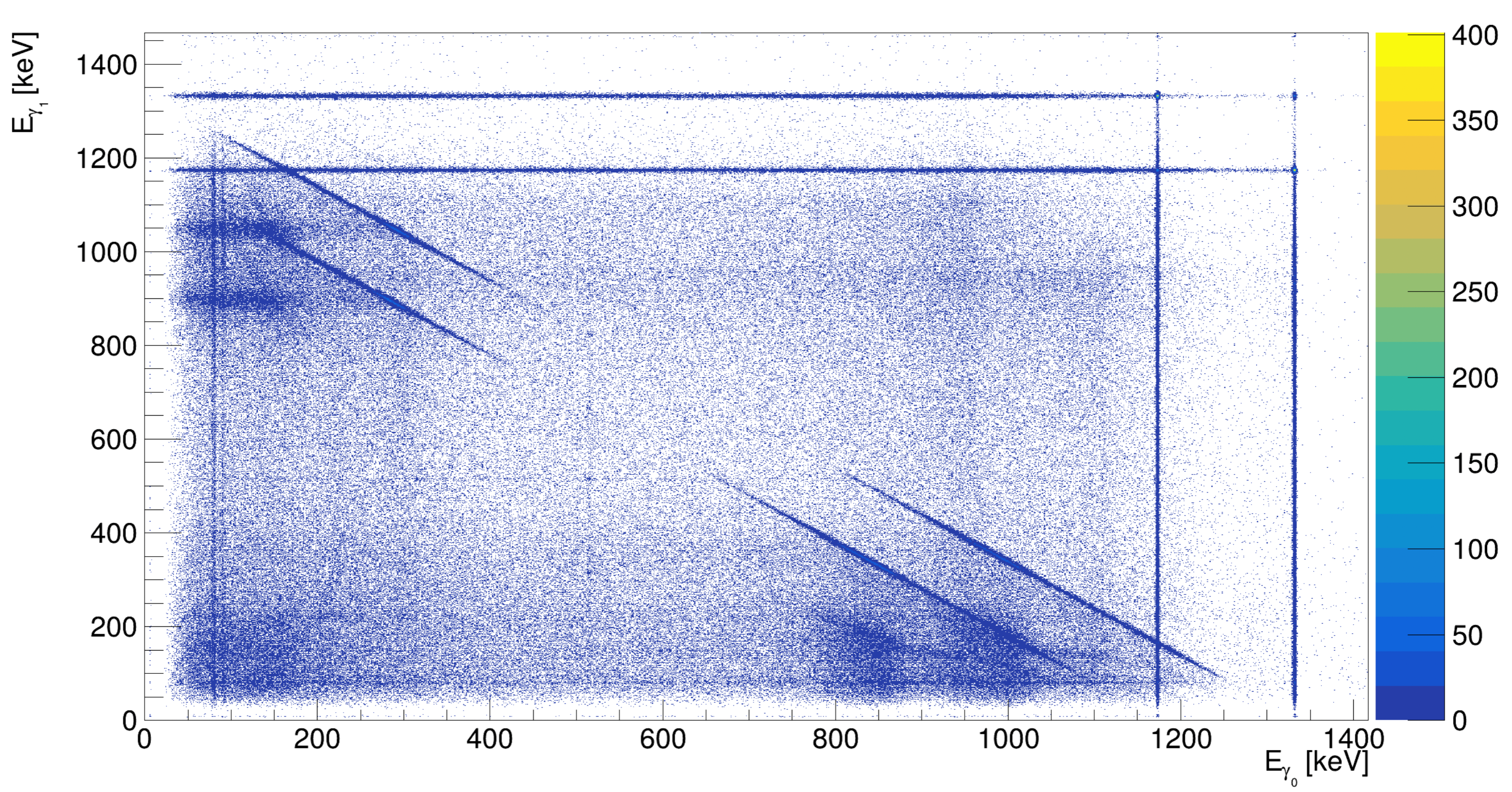 Offline timing performed at the LF
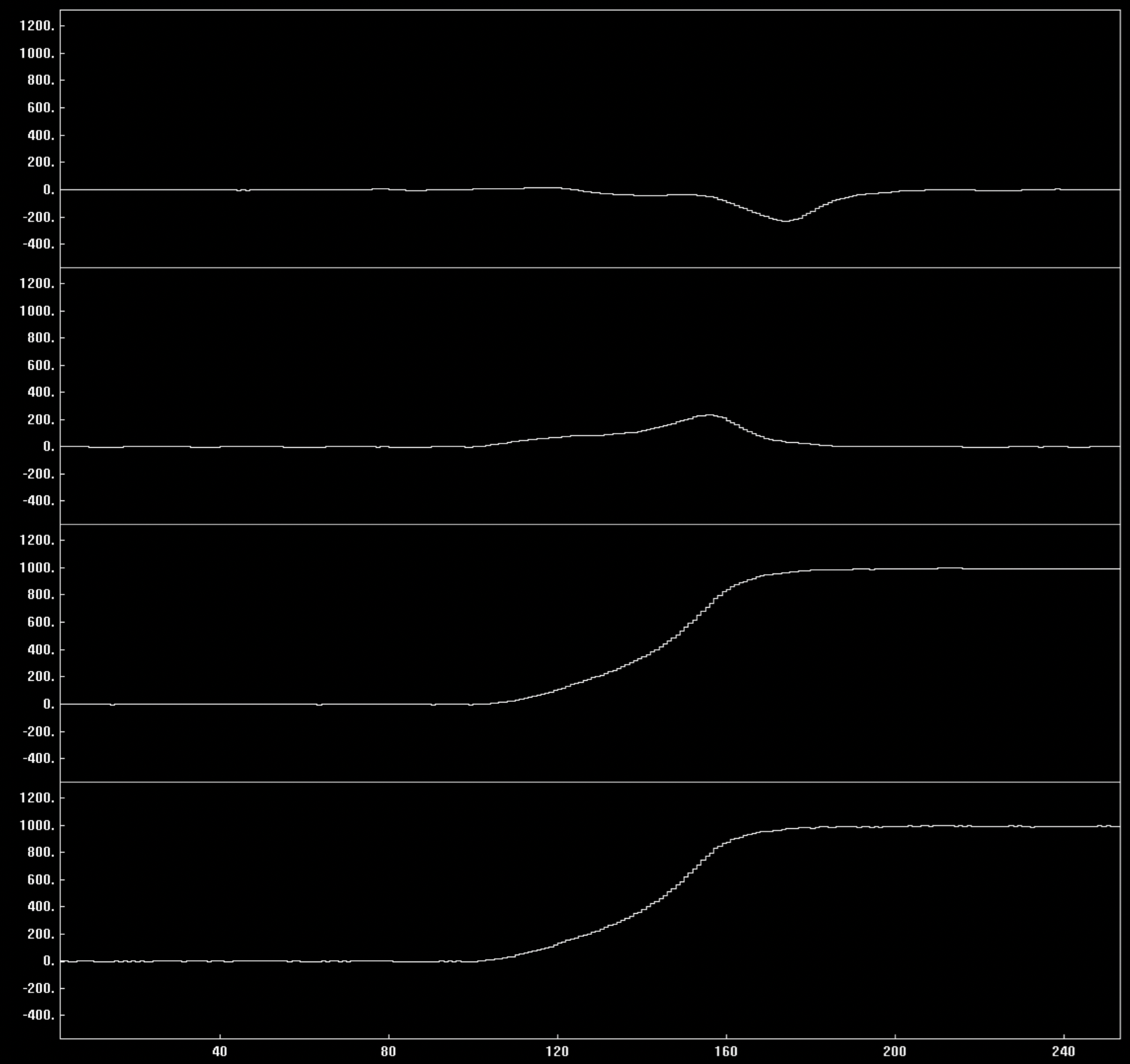 256 samples of the input signal are reprocessed at the LF:
 moving average
Differentiation and integration 
CFD
Effect on the time resolution
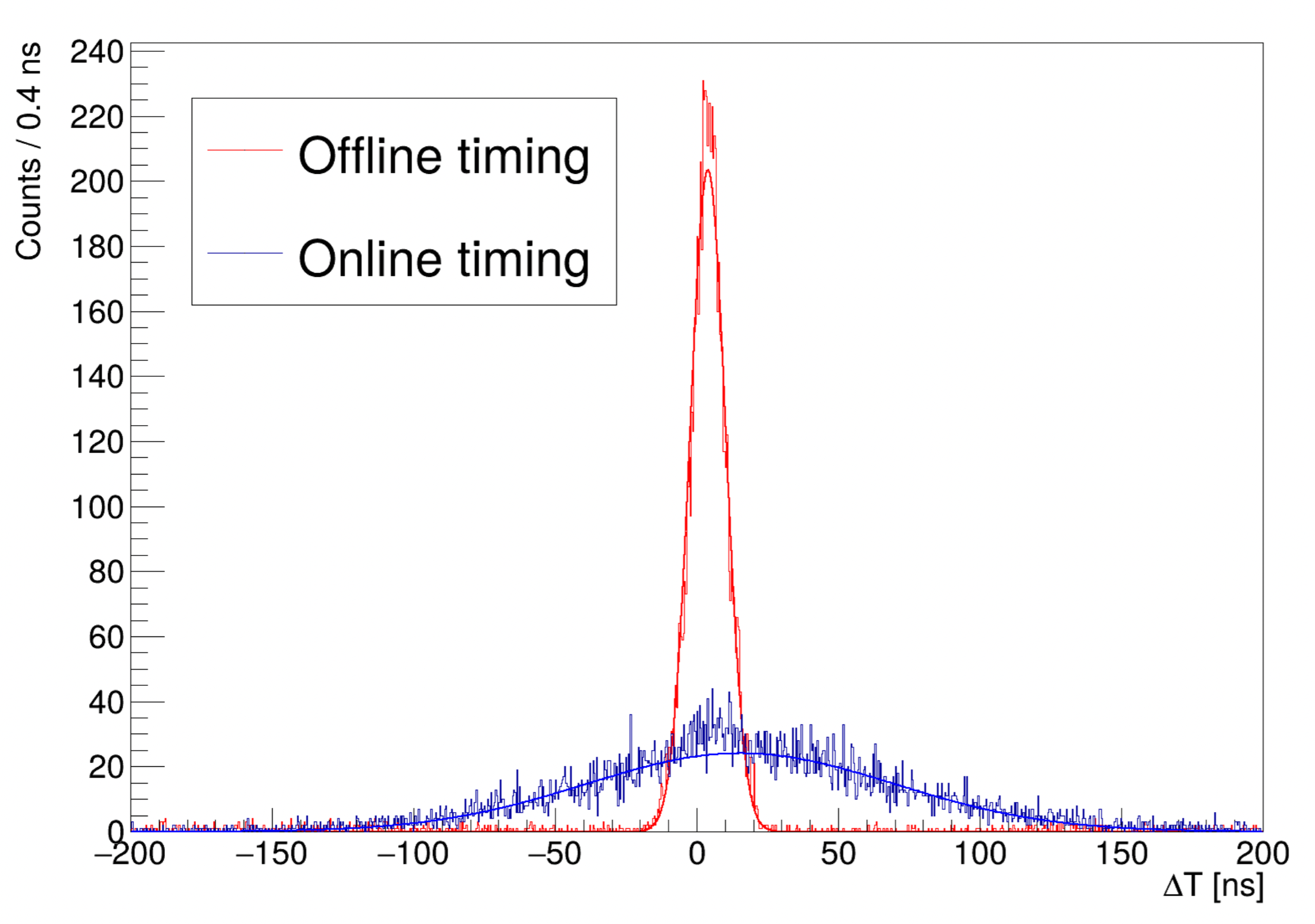 Gated on the 60Co coincidence:
Online resolution: 128 ns
Offline resolution: 15 ns
Improvement by a factor 8
Cost: Size of the single event:36 B  548 B
In the present configuration it is not feasible for PANDORA (391 MB/s vs 60 MB/s)
Simulated Acquisition cycle using dual timers
Logical signal from the tape: 
 - 0 moving
 - 1 stopped

RESET THE TS OF THE DIGITIZER
Logical signal from the beam: 
 - 0 beam-off
 - 1 beam-on
Effect of the tape signal on the data
8
9
11
7
6
10
1
2
3
4
5
Effect of the beam signal
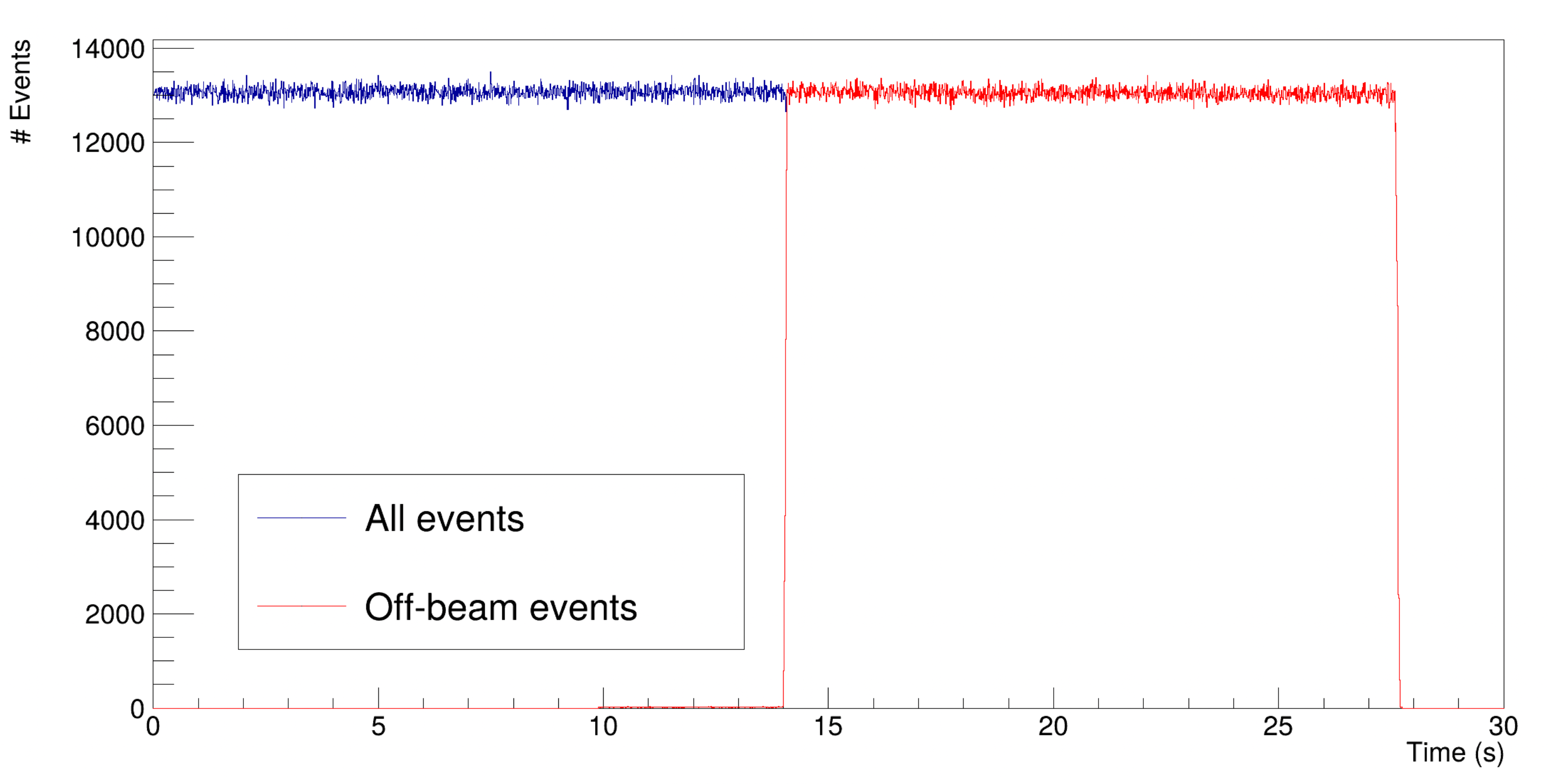 Conclusion
Detectors have been upgraded and tested with rate up to 100 kHz
Limitation on the detection efficiency due to the pile up rejection algorithm 

DAQ system is ready to be installed at LNS 
Experience in remote gestion (NEEDLE@HIL, Warsaw)